SCIENCE FAIR
DEC. 2-4, 2015
PROJECTS DUE DEC. 1, 2015
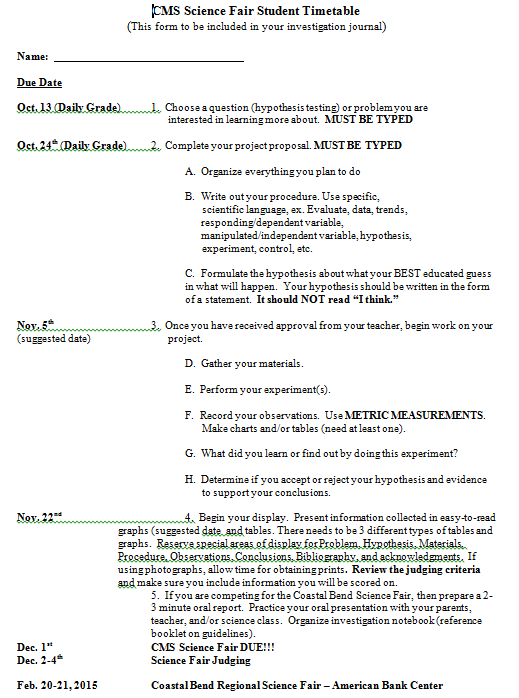 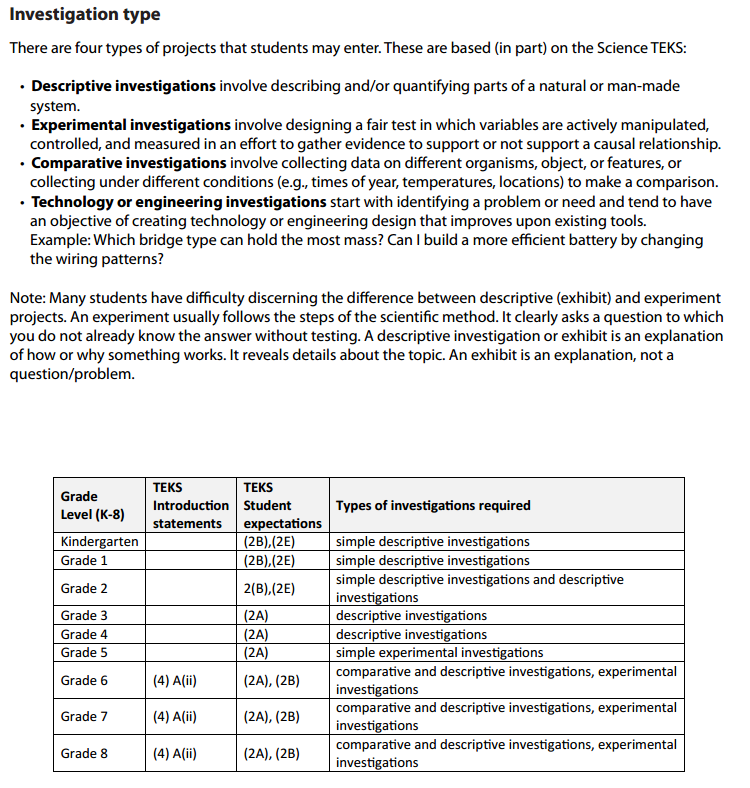 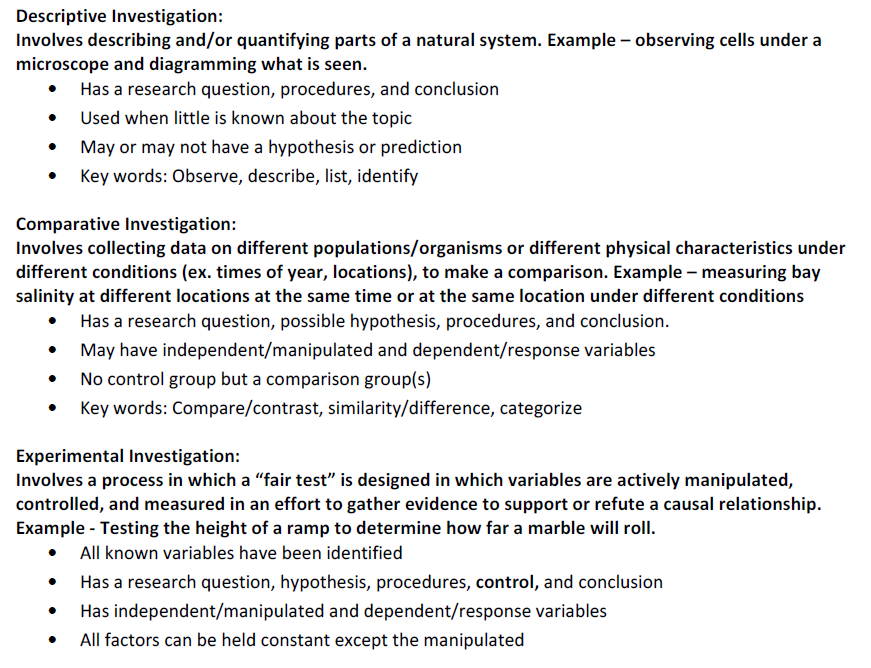 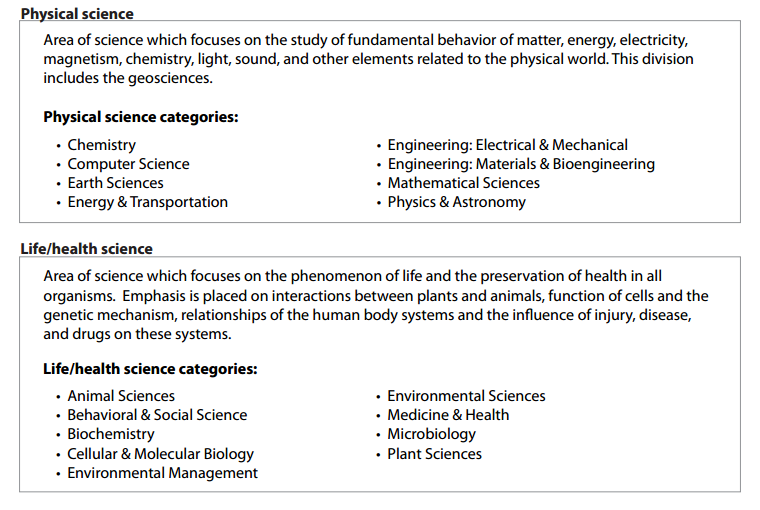 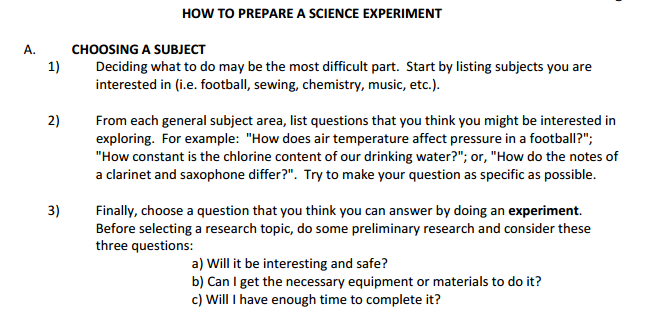 DUE DATE FOR TOPIC IS OCTOBER 13, 2014
 FOR A DAILY GRADE
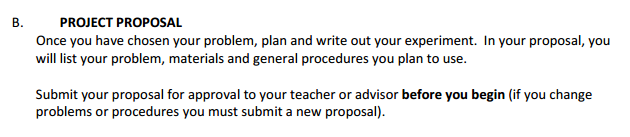 YOUR PROPOSAL  which  includes your written procedure 
WILL BE DUE TO YOUR TEACHER FOR A DAILY GRADE
ON OCTOBER  24, 2014
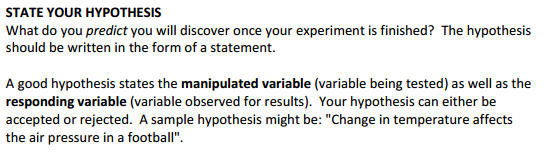 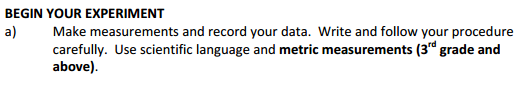 BEGIN ONCE YOU HAVE TEACHER APPROVAL!!!
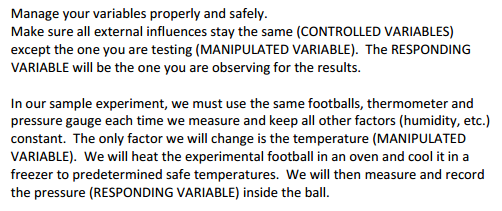 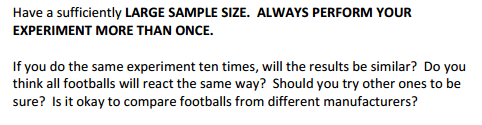 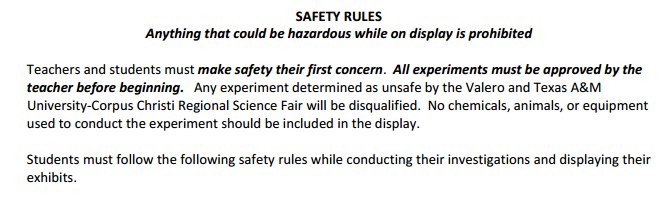 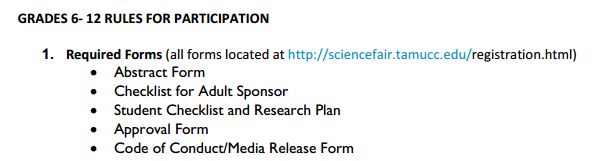 ALL FORMS CAN BE FOUND
ON THE WEBSITE 
http://cbsf.tamucc.edu/
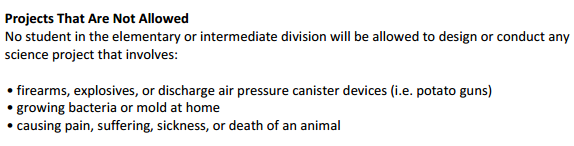 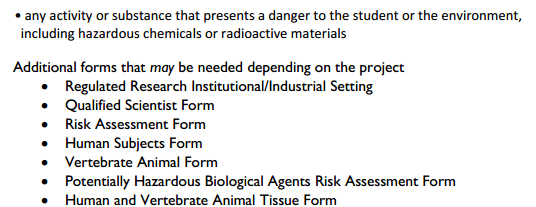 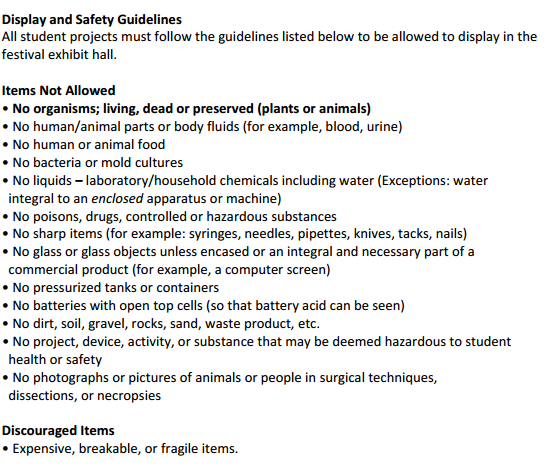 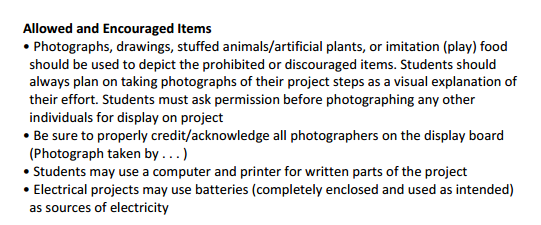 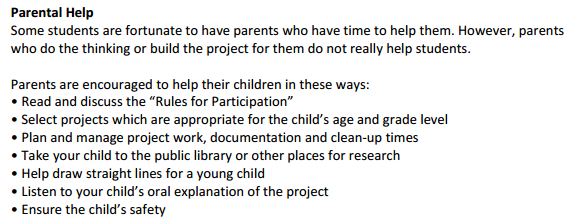 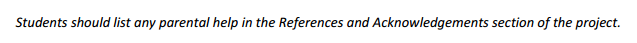 REQUIRED BIBLIOGRAPHY FORM TO USE ON DISPLAY BOARD
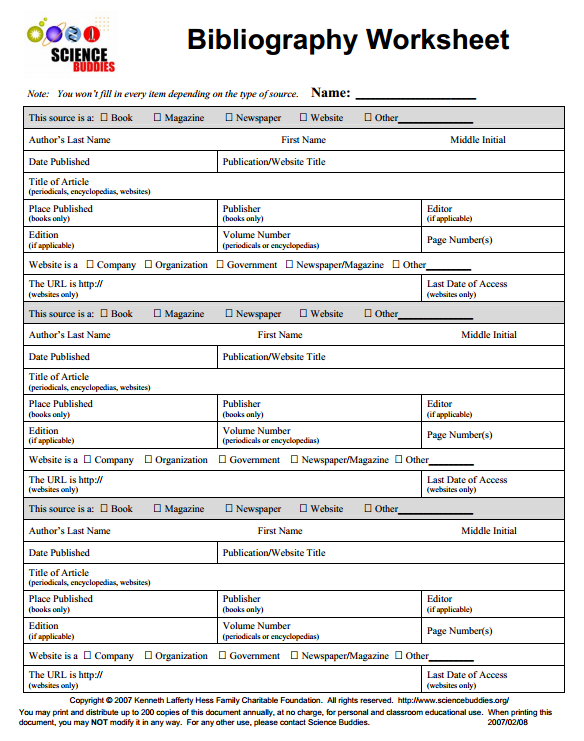 ALL FORMS CAN BE FOUND
ON THE WEBSITE 
http://cbsf.tamucc.edu/
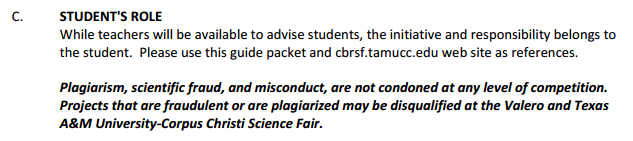 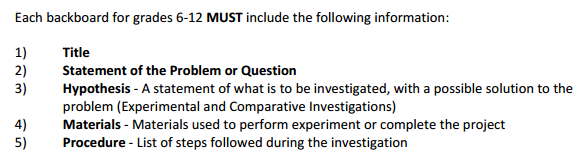 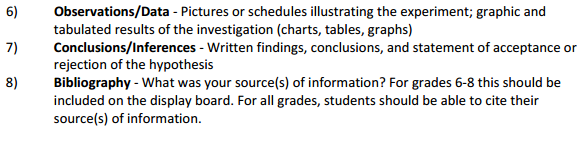 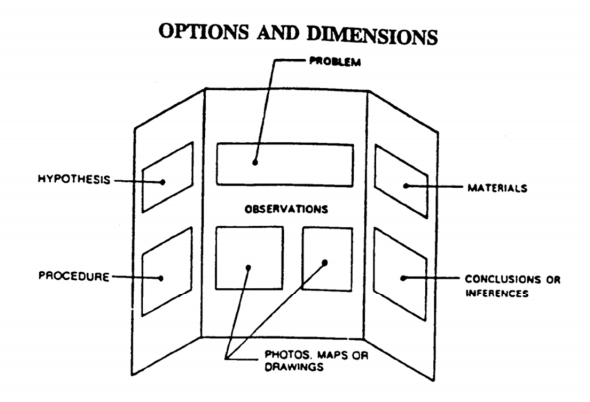 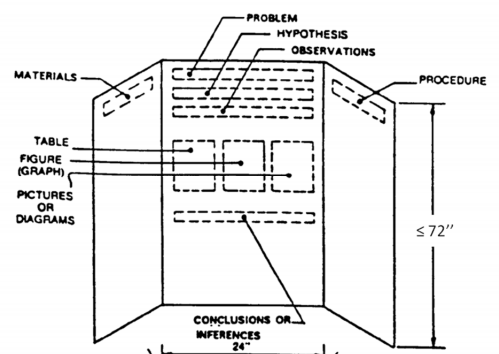